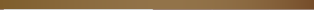 植树节PPT模板
保护        地球
节约能源已成为全世界的主流，保护环境是每一个地球公民的义务，让我们携起手来共同努力！
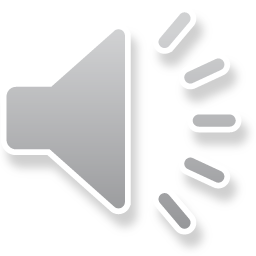 Part 1   /在此添加标题
Part 2   /在此添加标题
Part 3   /在此添加标题
Part 4   /在此添加标题
CON
TENTS
Part 1      在此添加标题
Part 1   /在此添加标题
文字内容
文字内容
文字内容
请替换文字内
请替换文字内
请替换文字内
节约能源已成为全世界的主流，保护环境是每一个地球公民的义务，让我们携起手来共同努力！
节约能源已成为全世界的主流，保护环境是每一个地球公民的义务，让我们携起手来共同努力！
节约能源已成为全世界的主流，保护环境是每一个地球公民的义务，让我们携起手来共同努力！
2010
2011
2012
2013
201N
文字内容
文字内容
请替换文字内容
请替换文字内
节约能源已成为全世界的主流，保护环境是每一个地球公民的义务，让我们携起手来共同努力！
节约能源已成为全世界的主流，保护环境是每一个地球公民的义务，让我们携起手来共同努力！
Part 1   /在此添加标题
请替换文字内容
请替换文字内容
节约能源已成为全世界的主流，保护环境是每一个地球公民的义务，让我们携起手来共同努力！
节约能源已成为全世界的主流，保护环境是每一个地球公民的义务，让我们携起手来共同努力！
请替换文字内容
请替换文字内容
请替换文字内容
请替换文字内容
请替换文字内容
请替换文字内容
节约能源已成为全世界的主流，保护环境是每一个地球公民的义务，让我们携起手来共同努力！
节约能源已成为全世界的主流，保护环境是每一个地球公民的义务，让我们携起手来共同努力！
Part 1   /在此添加标题
请替换文字内容
请替换文字内容
节约能源已成为全世界的主流，保护环境是每一个地球公民的义务，让我们携起手来共同努力！
节约能源已成为全世界的主流，保护环境是每一个地球公民的义务，让我们携起手来共同努力！
请替换文字内容
请替换文字内容
请替换文字内容
节约能源已成为全世界的主流，保护环境是每一个地球公民的义务，让我们携起手来共同努力！
节约能源已成为全世界的主流，保护环境是每一个地球公民的义务，让我们携起手来共同努力！
节约能源已成为全世界的主流，保护环境是每一个地球公民的义务，让我们携起手来共同努力！
02
03
01
04
05
Part 1   /在此添加标题
请替换文字内容
请替换文字内容
01
02
节约能源已成为全世界的主流，保护环境是每一个地球公民的义务，让我们携起手来共同努力！
节约能源已成为全世界的主流，保护环境是每一个地球公民的义务，让我们携起手来共同努力！
25%
29%
73%
17%
请替换文字内容
请替换文字内容
03
04
节约能源已成为全世界的主流，保护环境是每一个地球公民的义务，让我们携起手来共同努力！
节约能源已成为全世界的主流，保护环境是每一个地球公民的义务，让我们携起手来共同努力！
Part 2      在此添加标题
Part 2   /在此添加标题
节约能源已成为全世界的主流，保护环境是每一个地球公民的义务，让我们携起手来共同努力！
节约能源已成为全世界的主流，保护环境是每一个地球公民的义务，让我们携起手来共同努力！
节约能源已成为全世界的主流，保护环境是每一个地球公民的义务，让我们携起手来共同努力！
节约能源已成为全世界的主流，保护环境是每一个地球公民的义务，让我们携起手来共同努力！
节约能源已成为全世界的主流，保护环境是每一个地球公民的义务，让我们携起手来共同努力！
节约能源已成为全世界的主流，保护环境是每一个地球公民的义务，让我们携起手来共同努力！
Part 2   /在此添加标题
请替换文字内容
节约能源已成为全世界的主流，保护环境是每一个地球公民的义务，让我们携起手来共同努力！
请替换文字内容
请替换文字内容
节约能源已成为全世界的主流，保护环境是每一个地球公民的义务，让我们携起手来共同努力！
请替换文字内容
请替换文字内容
请替换文字内容
节约能源已成为全世界的主流，保护环境是每一个地球公民的义务，让我们携起手来共同努力！
请替换文字内容
请替换文字内容
节约能源已成为全世界的主流，保护环境是每一个地球公民的义务，让我们携起手来共同努力！
Part 2   /在此添加标题
03
02
01
请替换文字内容
节约能源已成为全世界的主流，保护环境是每一个地球公民的义务，让我们携起手来共同努力！
请替换文字内容
节约能源已成为全世界的主流，保护环境是每一个地球公民的义务，让我们携起手来共同努力！
请替换文字内容
节约能源已成为全世界的主流，保护环境是每一个地球公民的义务，让我们携起手来共同努力！
Part 2   /在此添加标题
2013
2011
2017
2014
2012
2015
2016
文字内容
文字内容
文字内容
文字内容
节约能源已成为全世界的主流，保护环境是每一个地球公民的义务，让我们携起手来共同努力！
节约能源已成为全世界的主流，保护环境是每一个地球公民的义务，让我们携起手来共同努力！
节约能源已成为全世界的主流，保护环境是每一个地球公民的义务，让我们携起手来共同努力！
节约能源已成为全世界的主流，保护环境是每一个地球公民的义务，让我们携起手来共同努力！
Part 3      在此添加标题
Part 3   /在此添加标题
文字
文字
请替换文字内容
请替换文字内容
节约能源已成为全世界的主流，保护环境是每一个地球公民的义务，让我们携起手来共同努力！
节约能源已成为全世界的主流，保护环境是每一个地球公民的义务，让我们携起手来共同努力！
0
文字
文字
请替换文字内容
请替换文字内容
节约能源已成为全世界的主流，保护环境是每一个地球公民的义务，让我们携起手来共同努力！
节约能源已成为全世界的主流，保护环境是每一个地球公民的义务，让我们携起手来共同努力！
Part 3   /在此添加标题
请替换文字内容
请替换文字内容
请替换文字内容
请替换文字内容
请替换文字内容
请替换文字内容
请替换文字内容
请替换文字内容
01
02
节约能源已成为全世界的主流，保护环境是每一个地球公民的义务，让我们携起手来共同努力！
节约能源已成为全世界的主流，保护环境是每一个地球公民的义务，让我们携起手来共同努力！
请替换文字内容
请替换文字内容
03
04
节约能源已成为全世界的主流，保护环境是每一个地球公民的义务，让我们携起手来共同努力！
节约能源已成为全世界的主流，保护环境是每一个地球公民的义务，让我们携起手来共同努力！
Part 3   /在此添加标题
请替换文字内容
请替换文字内容
请替换文字内容
节约能源已成为全世界的主流，保护环境是每一个地球公民的义务，让我们携起手来共同努力！
节约能源已成为全世界的主流，保护环境是每一个地球公民的义务，让我们携起手来共同努力！
节约能源已成为全世界的主流，保护环境是每一个地球公民的义务，让我们携起手来共同努力！
02
请替换文字内容
节约能源已成为全世界的主流，保护环境是每一个地球公民的义务，让我们携起手来共同努力！
01
03
04
Part 3   /在此添加标题
节约能源已成为全世界的主流，保护环境是每一个地球公民的义务，让我们携起手来共同努力！
节约能源已成为全世界的主流，保护环境是每一个地球公民的义务，让我们携起手来共同努力！
节约能源已成为全世界的主流，保护环境是每一个地球公民的义务，让我们携起手来共同努力！
节约能源已成为全世界的主流，保护环境是每一个地球公民的义务，让我们携起手来共同努力！
节约能源已成为全世界的主流，保护环境是每一个地球公民的义务，让我们携起手来共同努力！
节约能源已成为全世界的主流，保护环境是每一个地球公民的义务，让我们携起手来共同努力！
Part 4      在此添加标题
Part 4   /在此添加标题
03
请替换文字内容
节约能源已成为全世界的主流，保护环境是每一个地球公民的义务，让我们携起手来共同努力！
文字内容
01
请替换文字内容
02
节约能源已成为全世界的主流，保护环境是每一个地球公民的义务，让我们携起手来共同努力！
文字内容
文字内容
请替换文字内容
节约能源已成为全世界的主流，保护环境是每一个地球公民的义务，让我们携起手来共同努力！
Part 4   /在此添加标题
文字
文字
文字
文字
请替换文字内容
请替换文字内容
请替换文字内容
请替换文字内容
节约能源已成为全世界的主流，保护环境是每一个地球公民的义务，让我们携起手来共同努力！
节约能源已成为全世界的主流，保护环境是每一个地球公民的义务，让我们携起手来共同努力！
节约能源已成为全世界的主流，保护环境是每一个地球公民的义务，让我们携起手来共同努力！
节约能源已成为全世界的主流，保护环境是每一个地球公民的义务，让我们携起手来共同努力！
文字
文字
文字
文字
请替换文字内
请替换文字内容
请替换文字内
请替换文字内容
节约能源已成为全世界的主流，保护环境是每一个地球公民的义务，让我们携起手来共同努力！
节约能源已成为全世界的主流，保护环境是每一个地球公民的义务，让我们携起手来共同努力！
节约能源已成为全世界的主流，保护环境是每一个地球公民的义务，让我们携起手来共同努力！
节约能源已成为全世界的主流，保护环境是每一个地球公民的义务，让我们携起手来共同努力！
Part 4   /在此添加标题
04
01
节约能源已成为全世界的主流，保护环境是每一个地球公民的义务，让我们携起手来共同努力！
01
节约能源已成为全世界的主流，保护环境是每一个地球公民的义务，让我们携起手来共同努力！
06
02
03
节约能源已成为全世界的主流，保护环境是每一个地球公民的义务，让我们携起手来共同努力！
02
节约能源已成为全世界的主流，保护环境是每一个地球公民的义务，让我们携起手来共同努力！
05
04
03
节约能源已成为全世界的主流，保护环境是每一个地球公民的义务，让我们携起手来共同努力！
节约能源已成为全世界的主流，保护环境是每一个地球公民的义务，让我们携起手来共同努力！
3.12
植树节
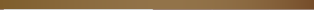 感谢聆听
保护        地球
汇报时间：2020年3月      汇报人：xiazaii
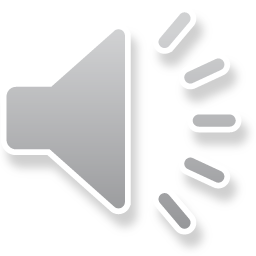